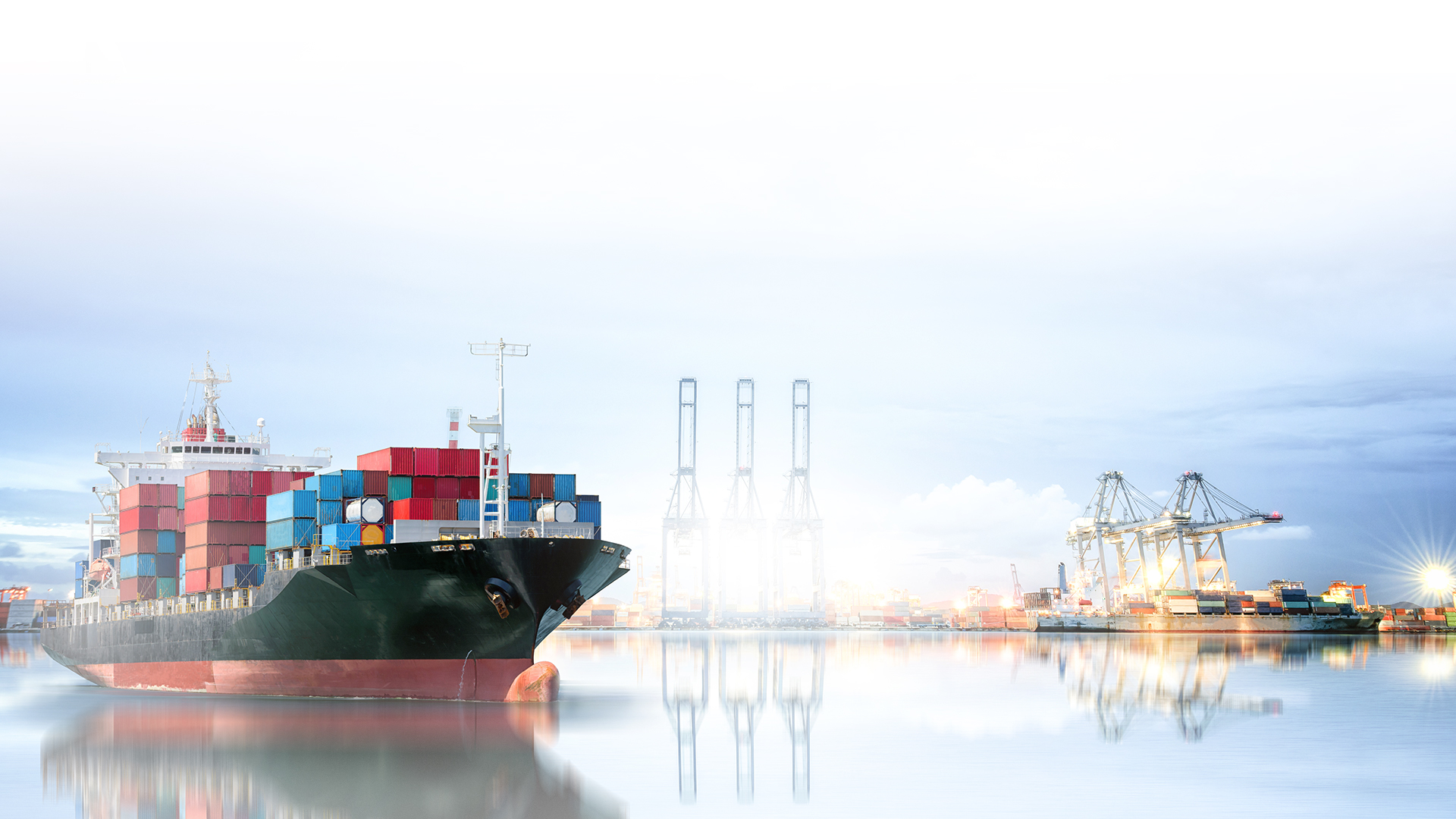 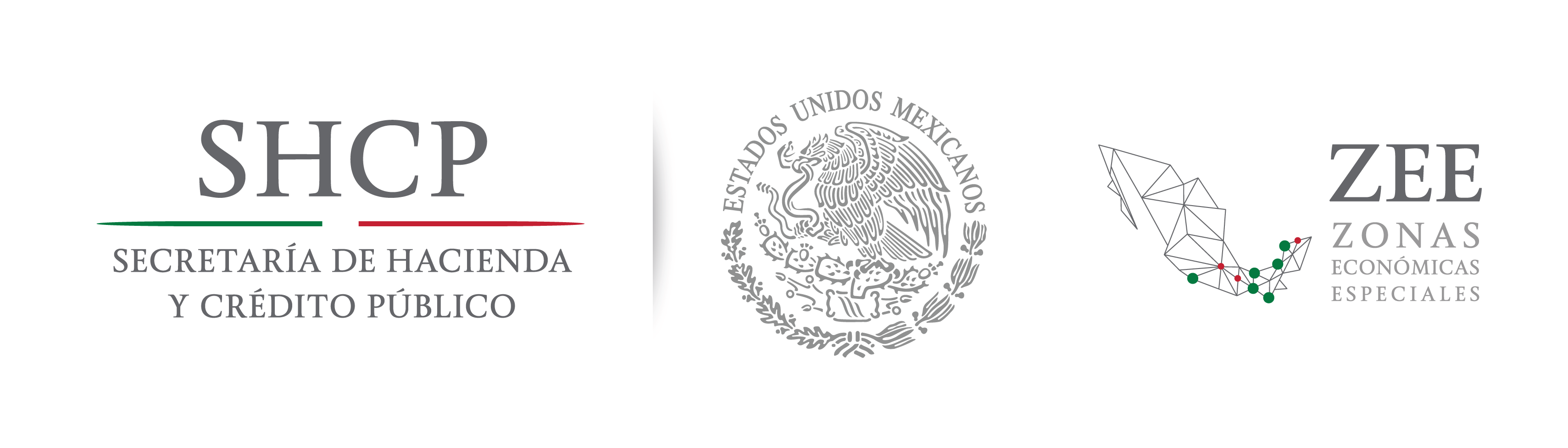 Las Zonas Económicas Especiales de México

Conferencia Nacional de Gobernadores
22 de mayo 2018
Zonas Económicas Especiales
Yuca tán
Coatzaco alco s
Campeche
Istmo de Tehuantepec
Lázaro
Cárdenas – La Unión
Tab asco
Salina  Cruz
Declaradas por el Titular 
del Ejecutivo Federal
Pue rto  Chiapas
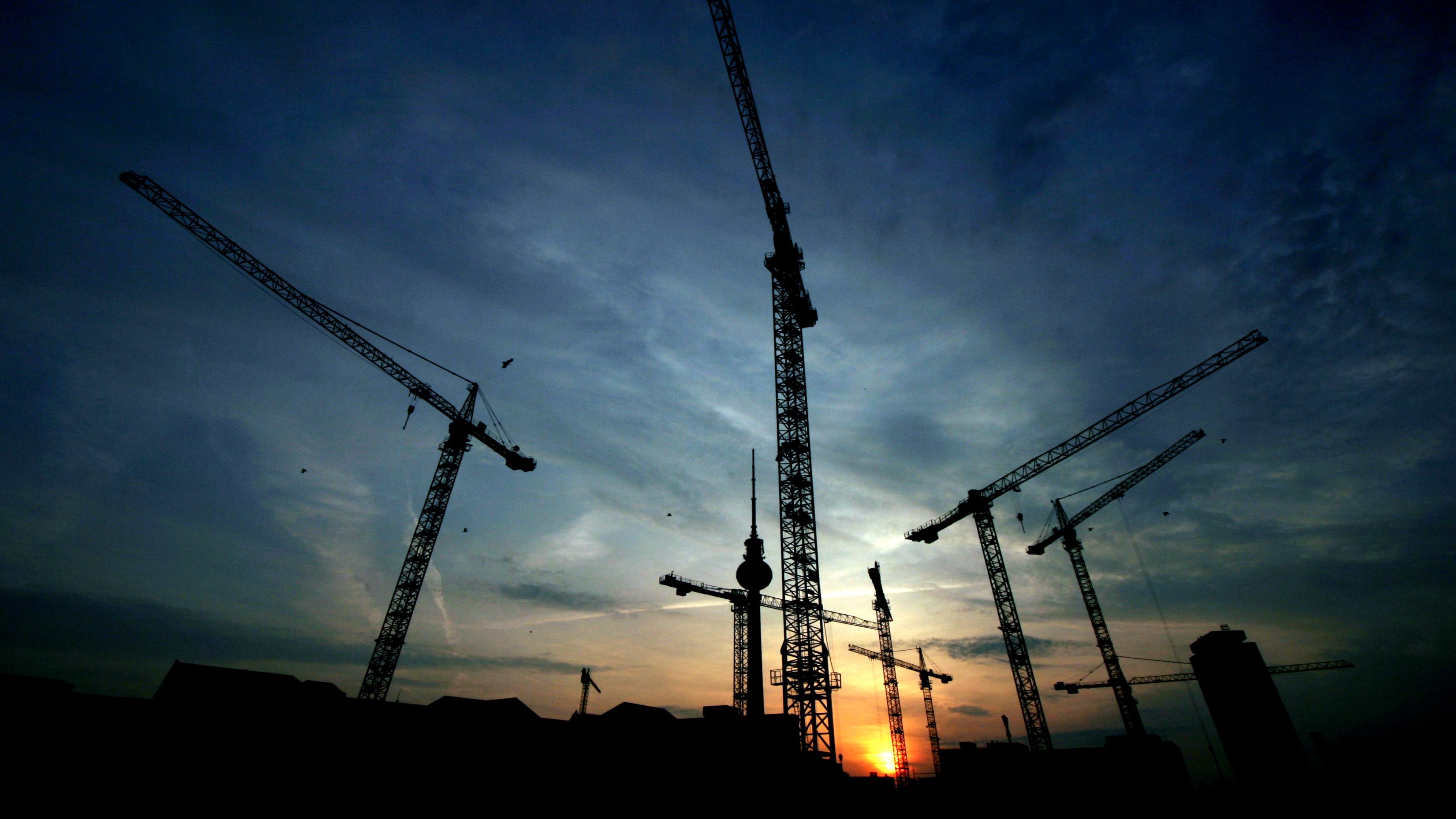 El trabajo con los Gobiernos locales ha sido fundamental en el proceso de implementación de las zee
Firmada por gobiernos estatales y Municipales
1
Cartas de Intención
f
Aprobadas por los Congresos Locales
2
Leyes Estatales
Elaborados por la AFDZEE con la participación de estados y municipios, en diversos aspectos técnicos y opinando sobre sus conclusiones.
3
Dictámenes
Emitido por el Presidente, establece la localización precisa y los incentivos federales
Decretos 
de Declaratoria
4
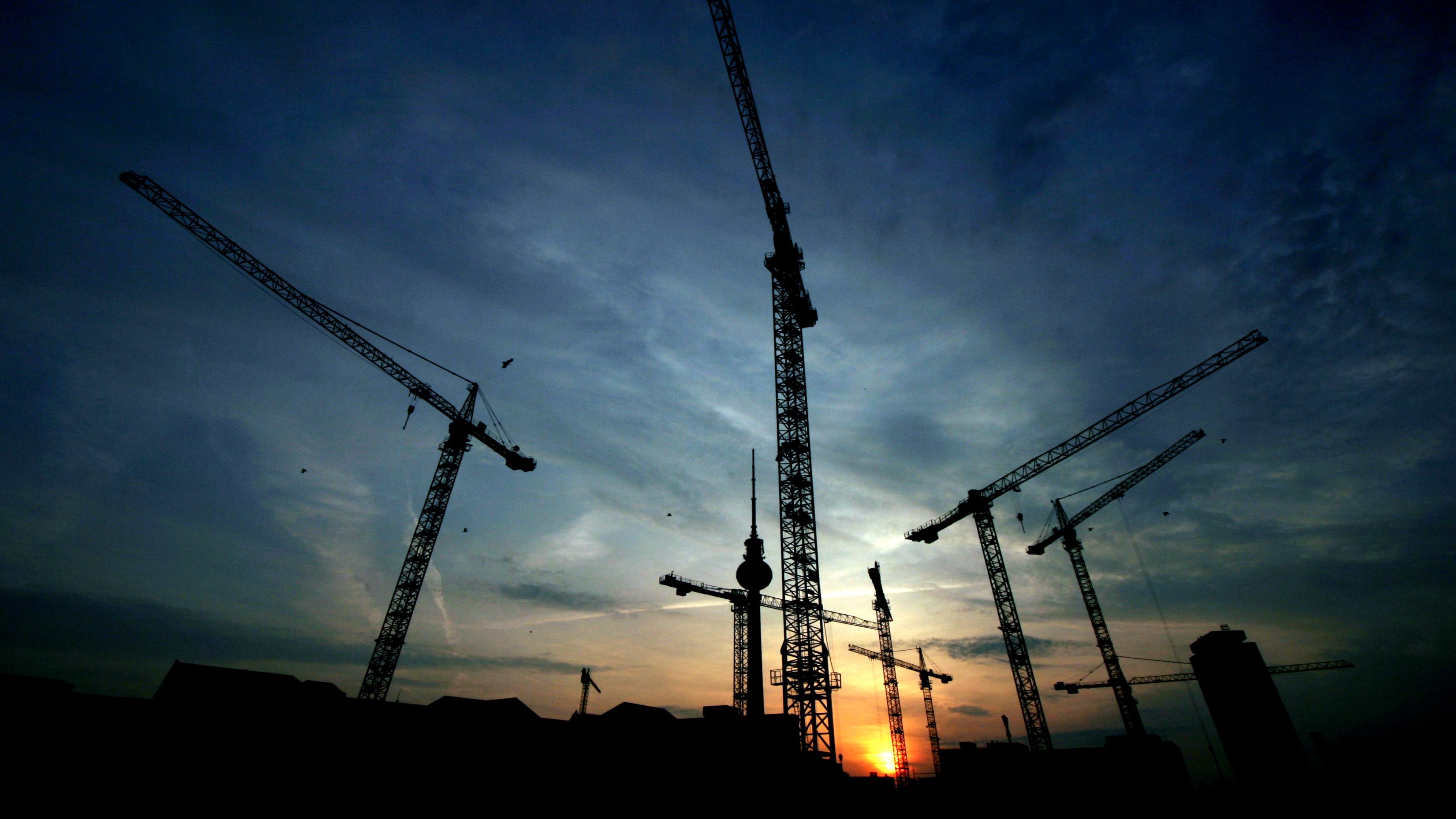 Proceso de Implementación de las secciones privadas
f
f
Requisitos 
mínimos
Evaluación colegiada con base en criterios técnicos, montos de inversión y generación de empleo (Lineamientos)
Para su aprobación requiere opinión del Consejo Técnico
Plazo máximo:
30 días hábiles
(Reglamento Ley)

Julio - Agosto
Plazo máximo:
180 días naturales
(Reglamento Ley)

Enero – Febrero (2019)
Mayo – Junio
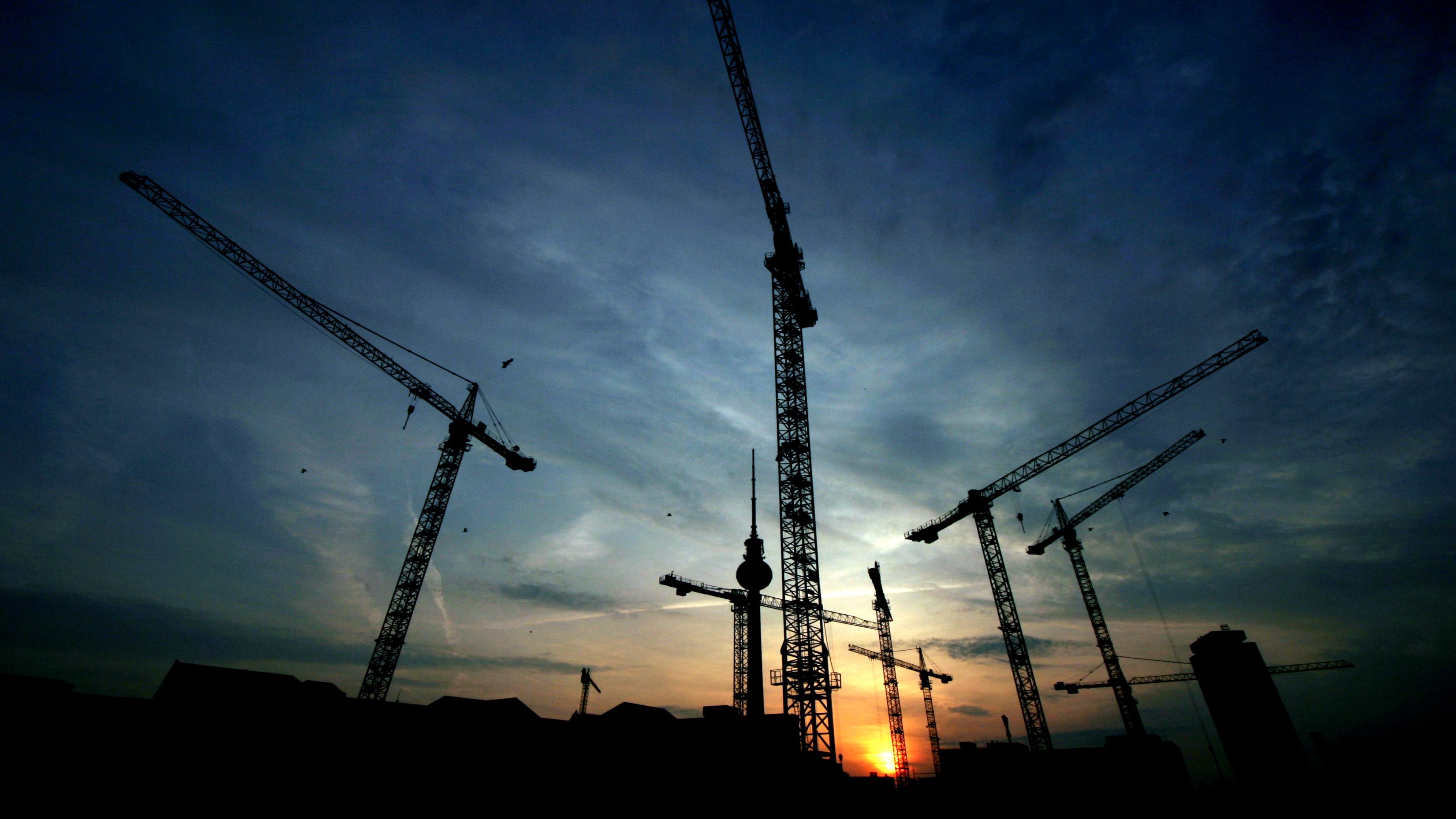 Proceso de Implementación de las secciones Federales
f
f
Para su aprobación requiere opinión del Consejo Técnico
Entrega sujeta al trámite de la Manifestación de Impacto Ambiental
Requerimientos mínimos de carácter legal, técnico y financiero, y revisión de criterios derivados de los Lineamientos
Calificación de propuestas y determinación del ganador
Plazo máximo:
180 días naturales
(Reglamento Ley)

Agosto (2019)
Tiempo 
aproximado: 
2.5 meses

Agosto
Tiempo aproximado: 
2.5 meses

Febrero (2019)
Tiempo aproximado: 
3 meses

Noviembre
Junio
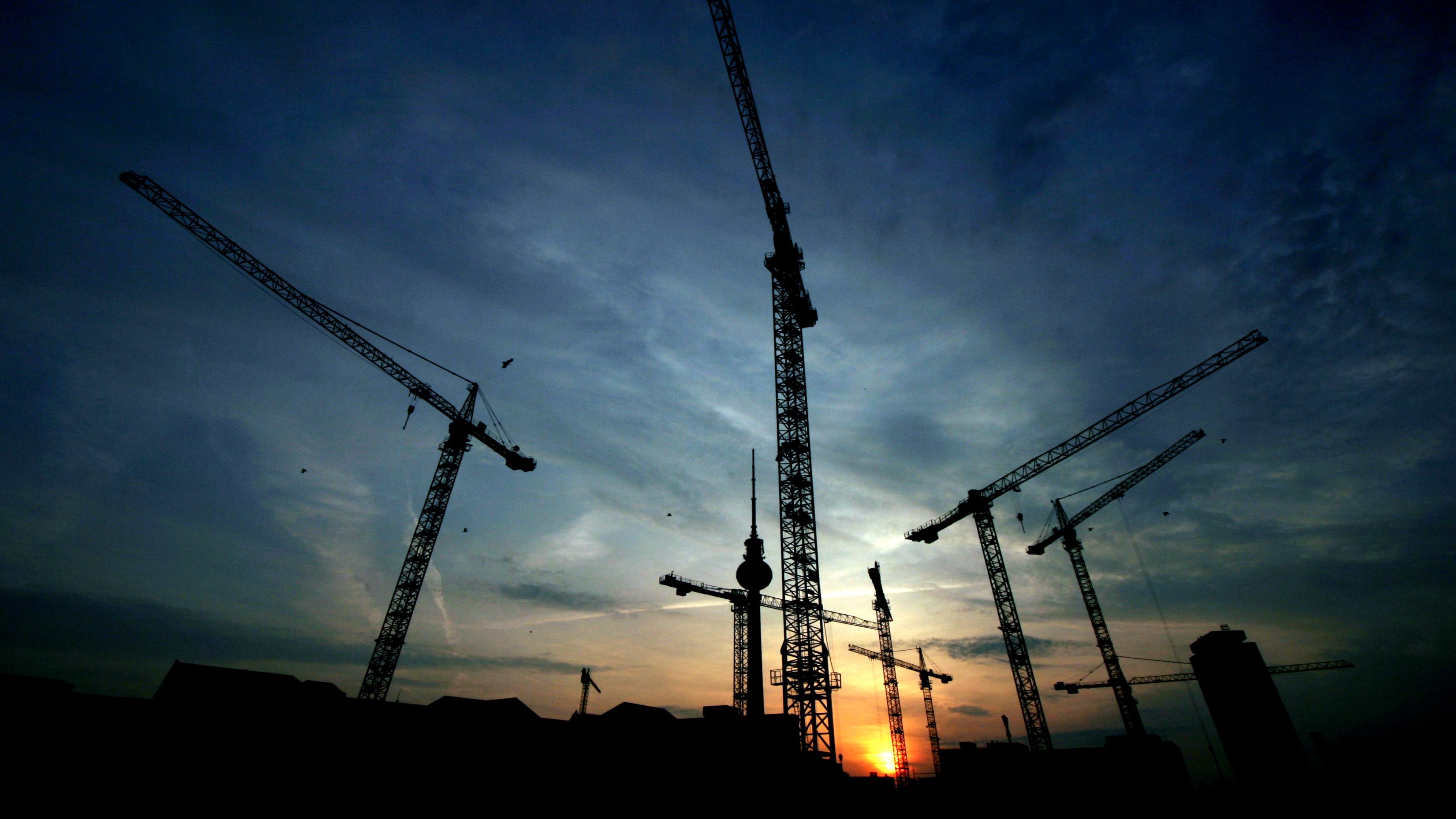 Proceso de Implementación de las ZEE
LFZEE, Reglamento y creación de la 
AFDZEE
Decreto de Declaratoria
28 de septiembre
PCH, LZC-LUN, COA.
18 de diciembre
SLC, PRO
17 de abril
CAM, TAB
Tierra privada
f
f
2017
2016
2019
2018
Acuerdo para Ventanilla Única
Publicación de Convenios de Coordinación restantes PRO, PCH, SLC, CAM, TAB
Programas de Desarrollo (todas las ZEE)
Carta de intención
Lineamientos 
(Permisos, Asignaciones y Autorizaciones)
Aprobación de los Dictámenes
Guía Única de Trámites
Leyes estatales de ZEE
Convenios de Coordinación (publicados)
Publicados: COA y LZC-LUN
Tierra pública
2016
2017
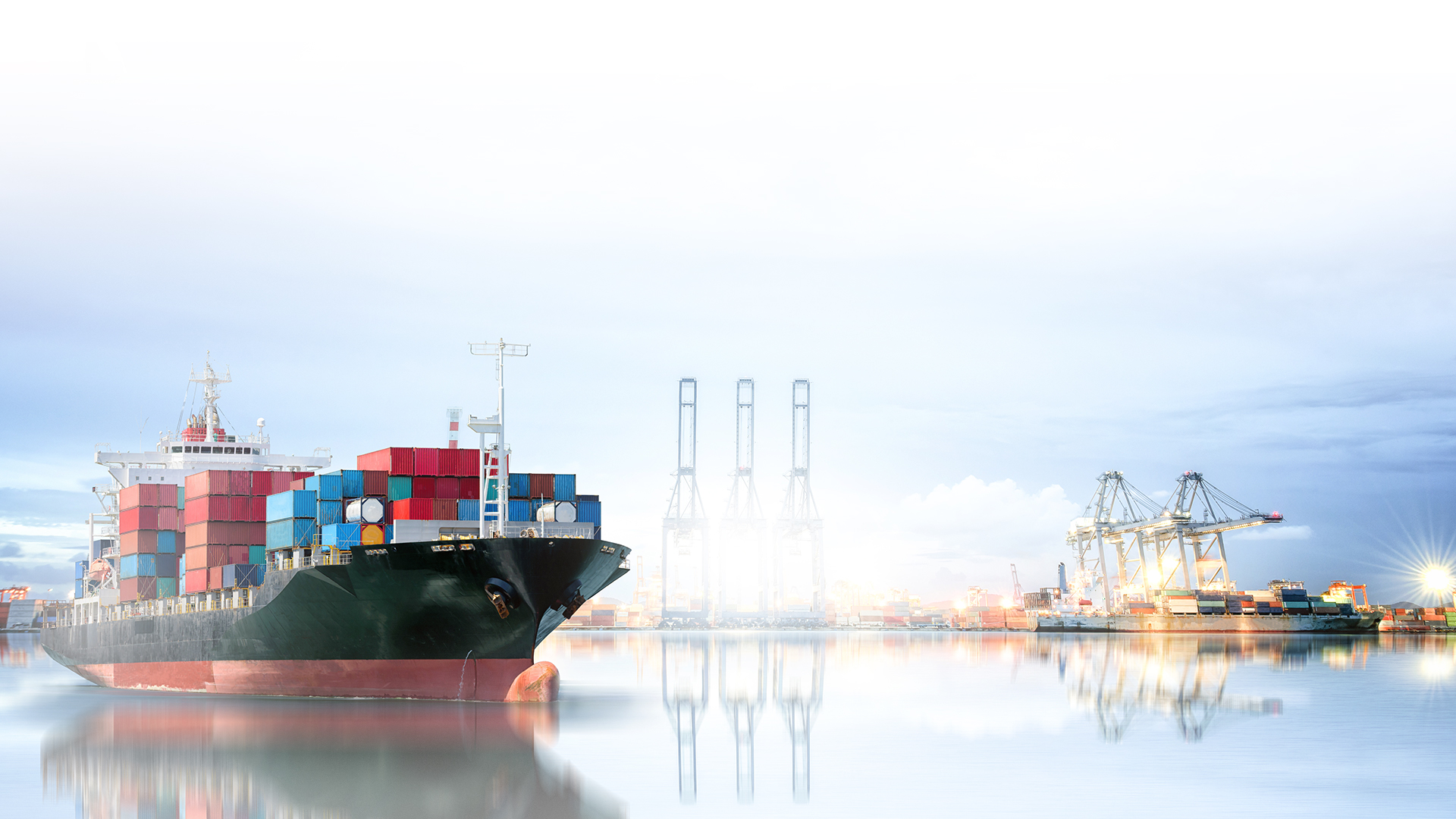 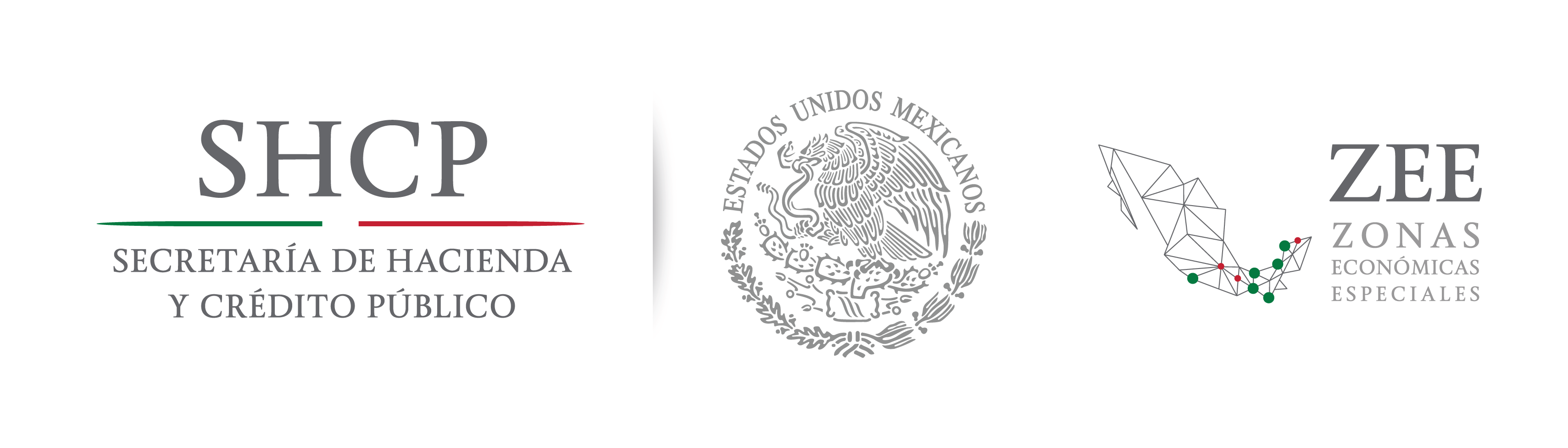 Las Zonas Económicas Especiales de México

Conferencia Nacional de Gobernadores
22 de mayo 2018